Moje obloha
Práce žáků 3.třídy
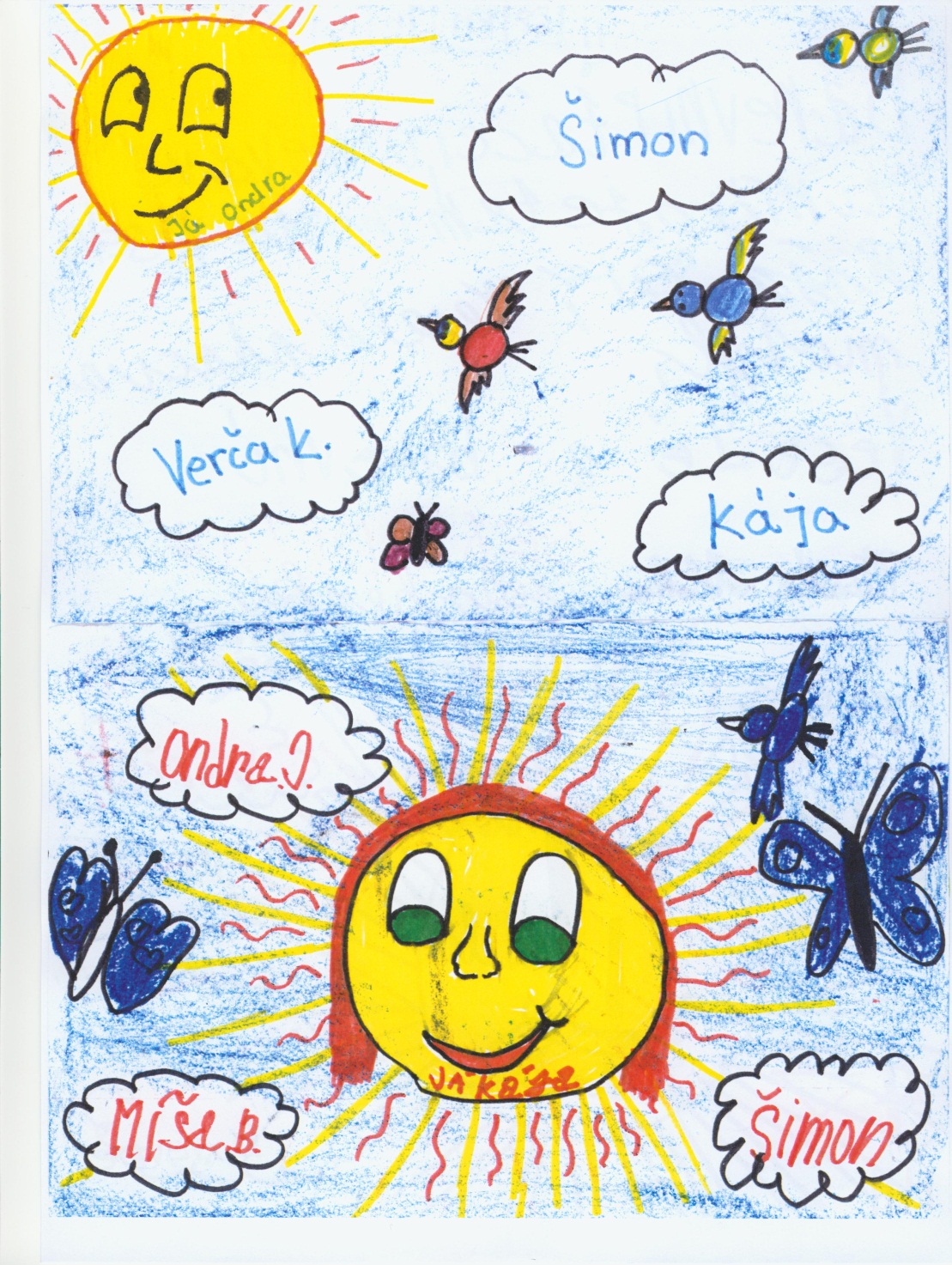 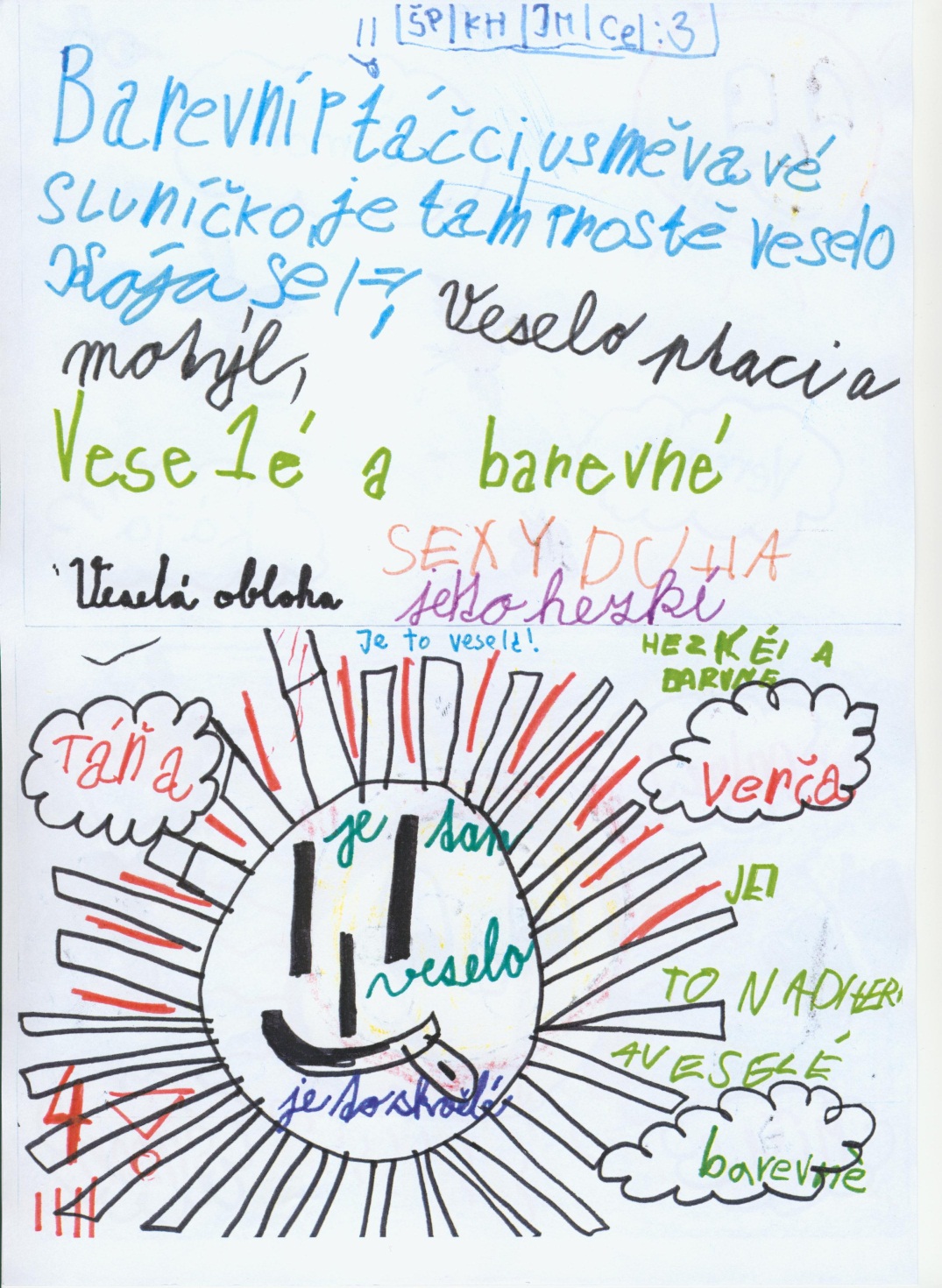 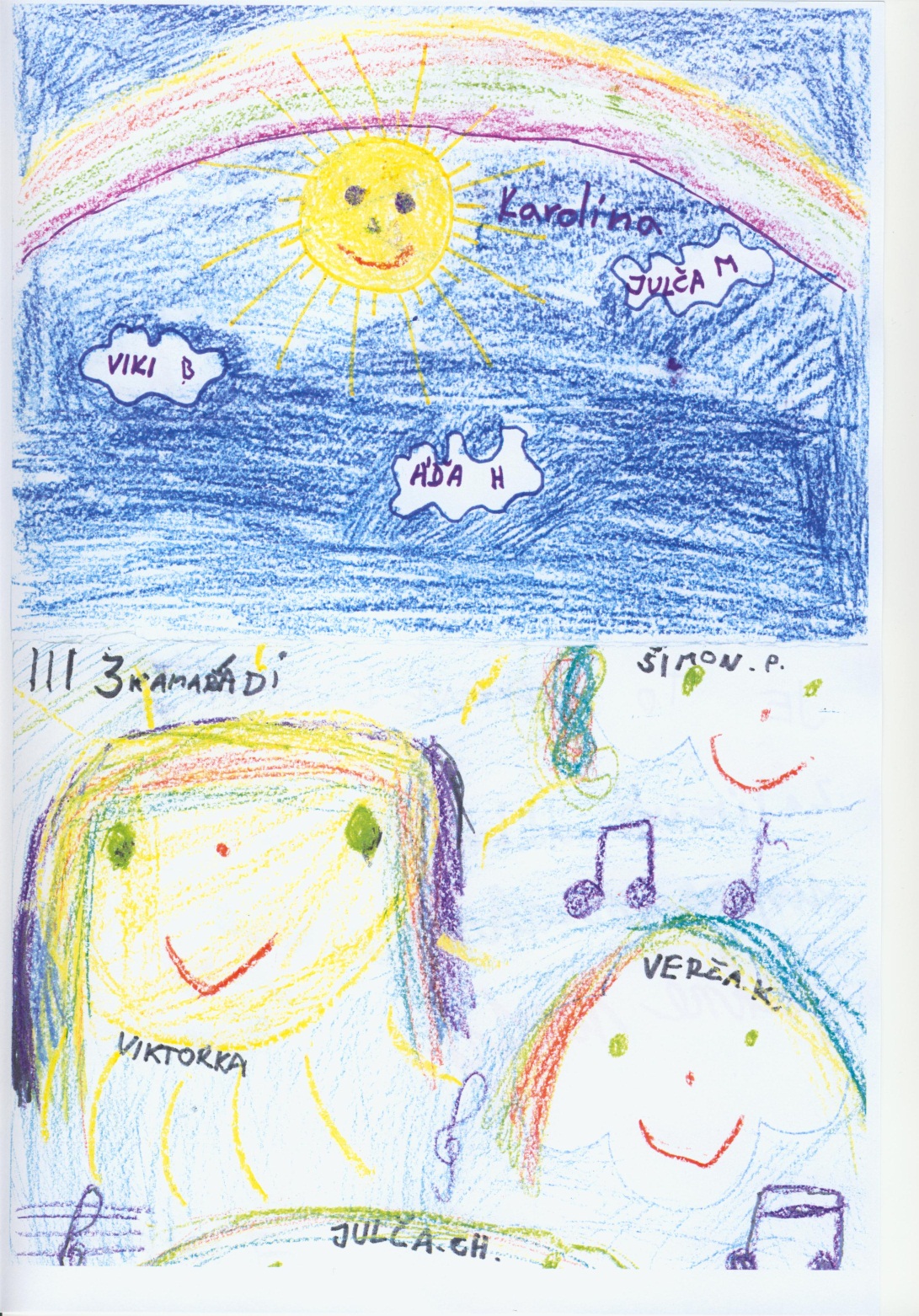 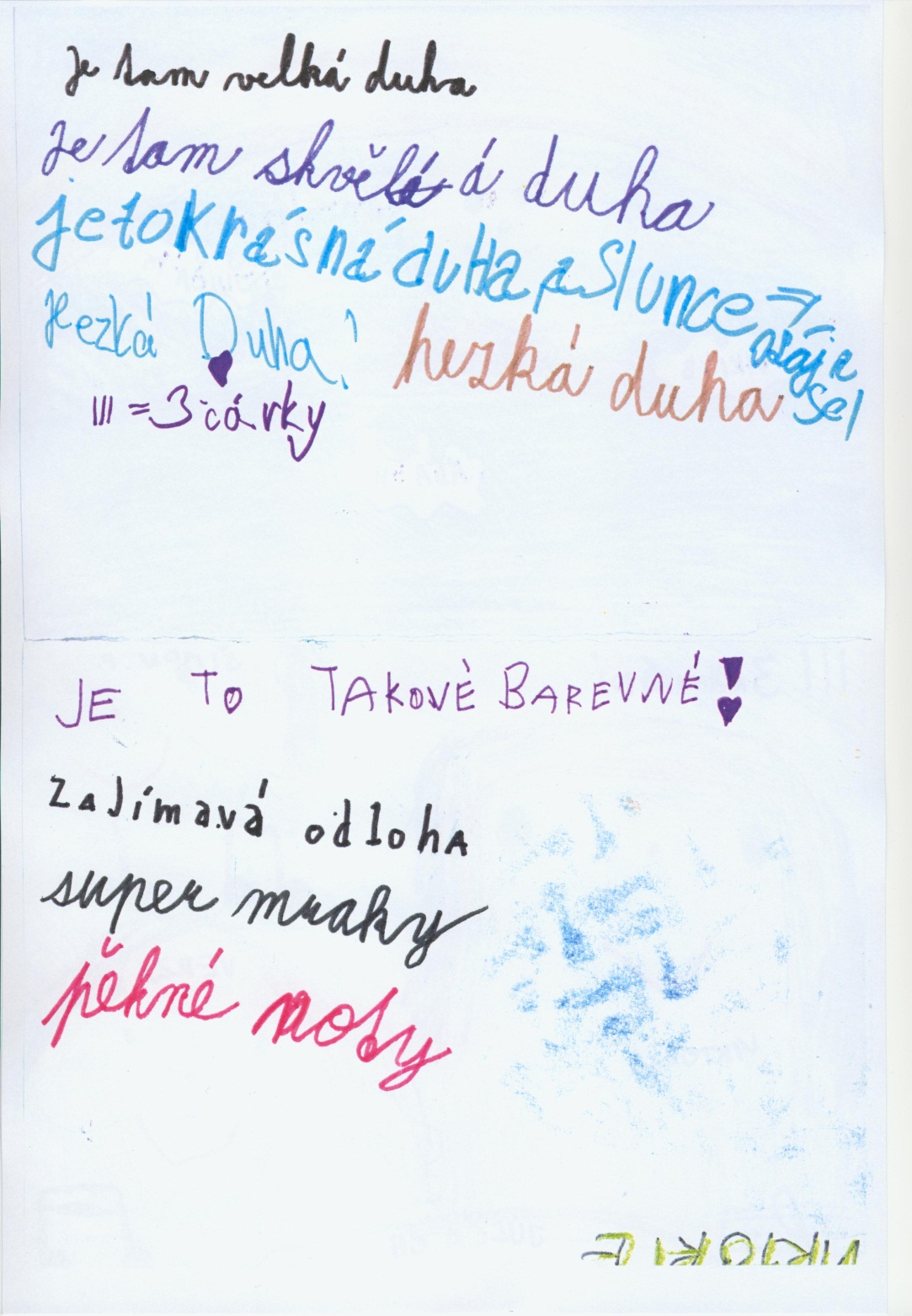 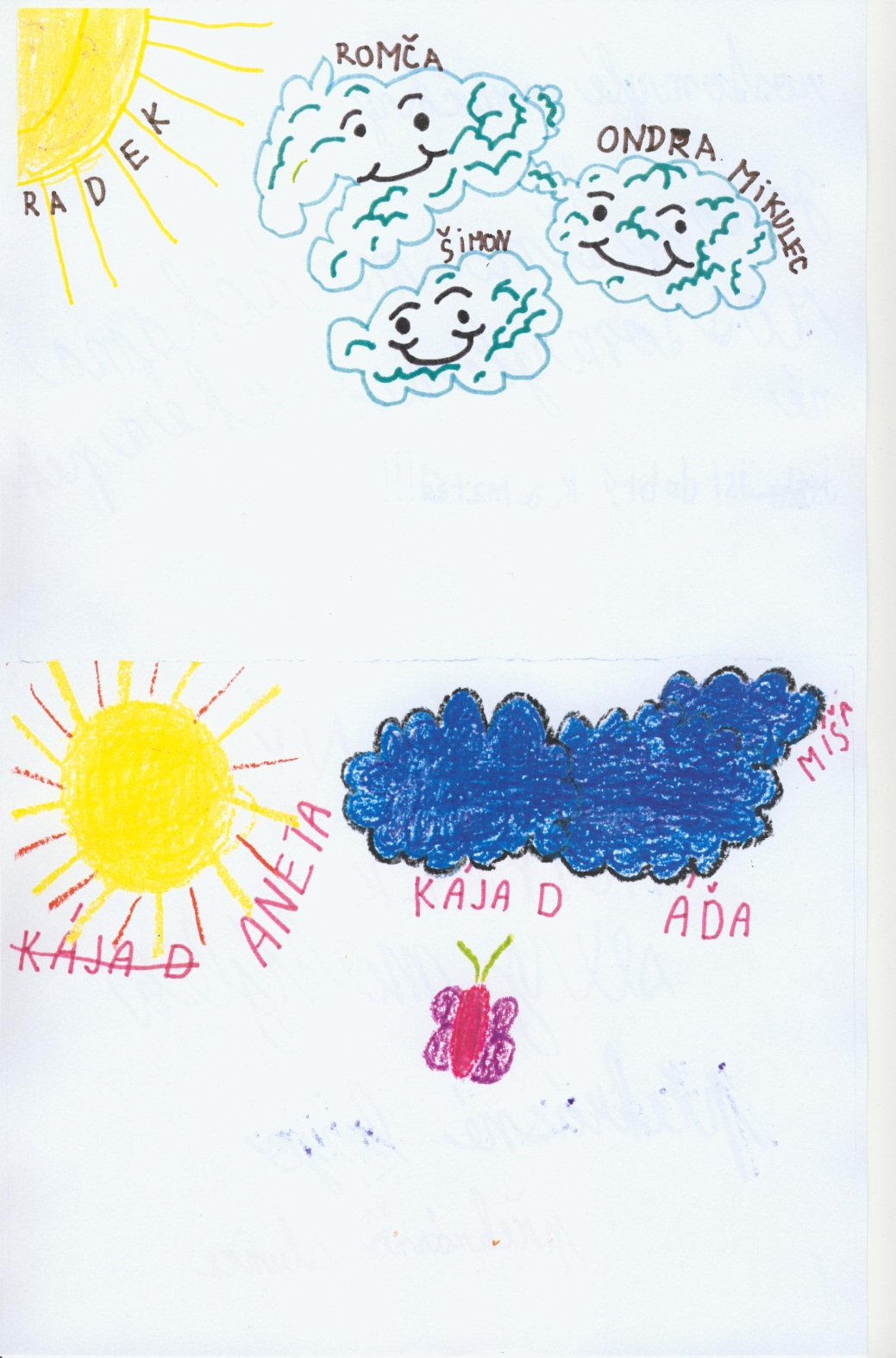 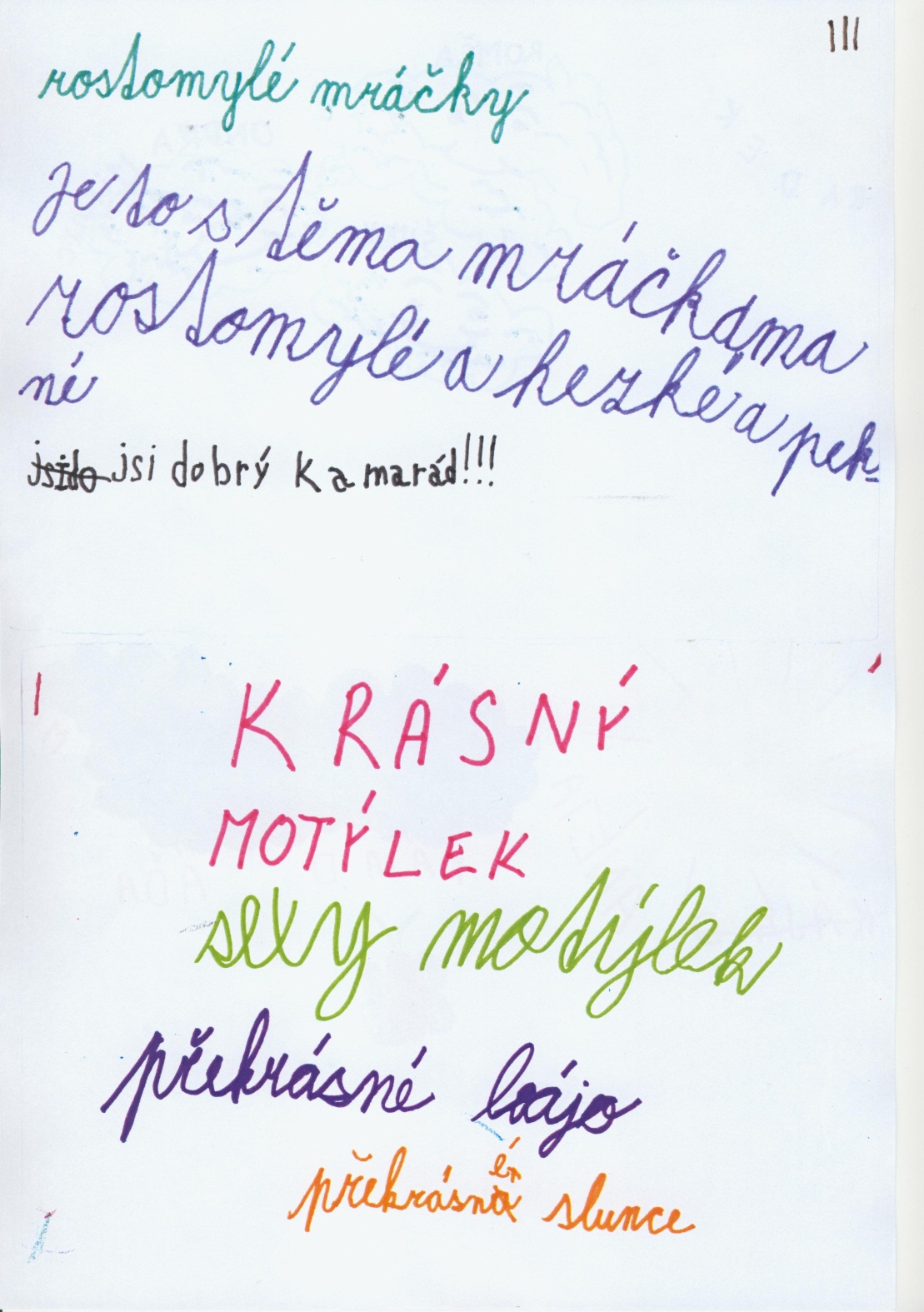 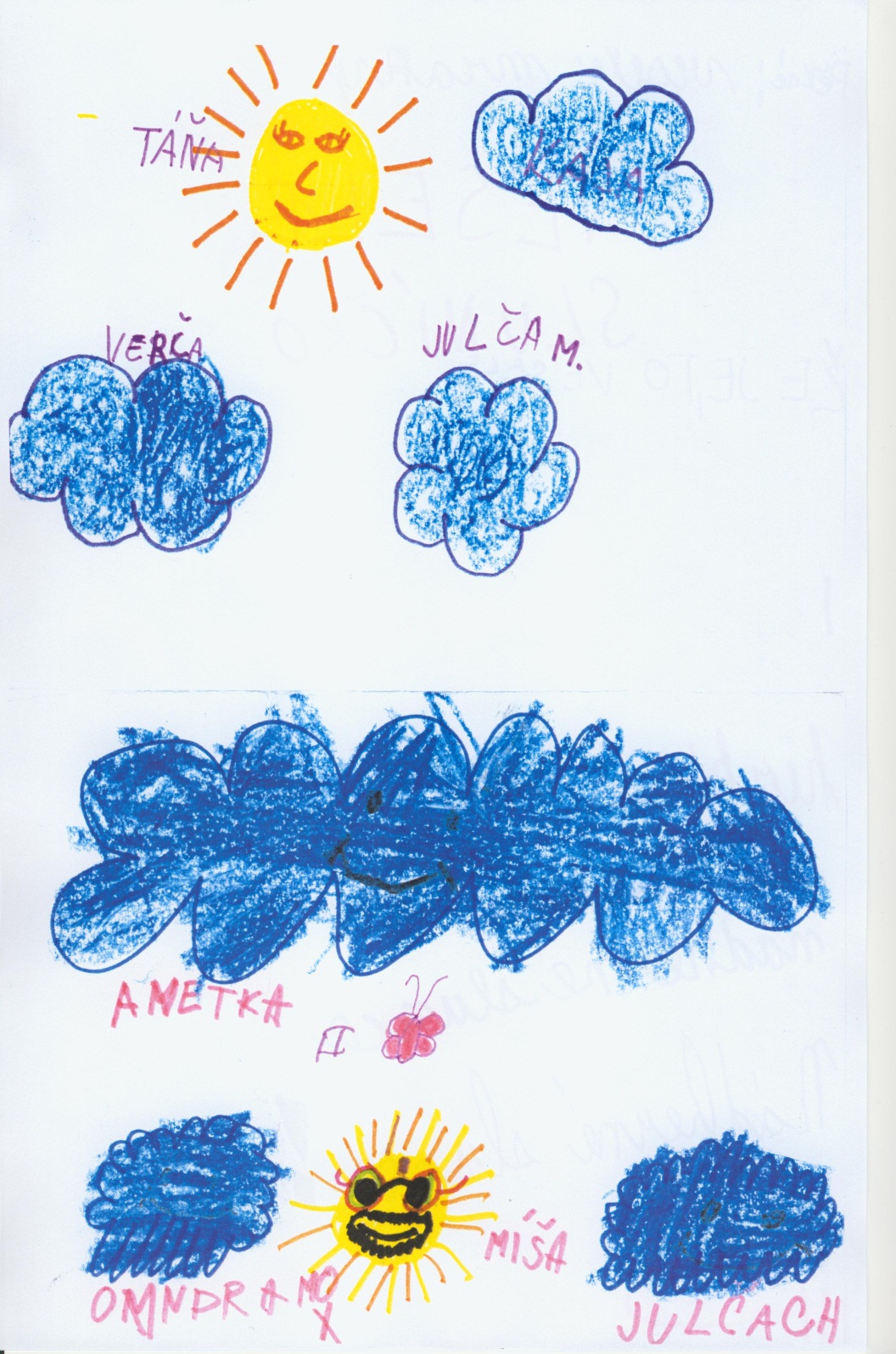 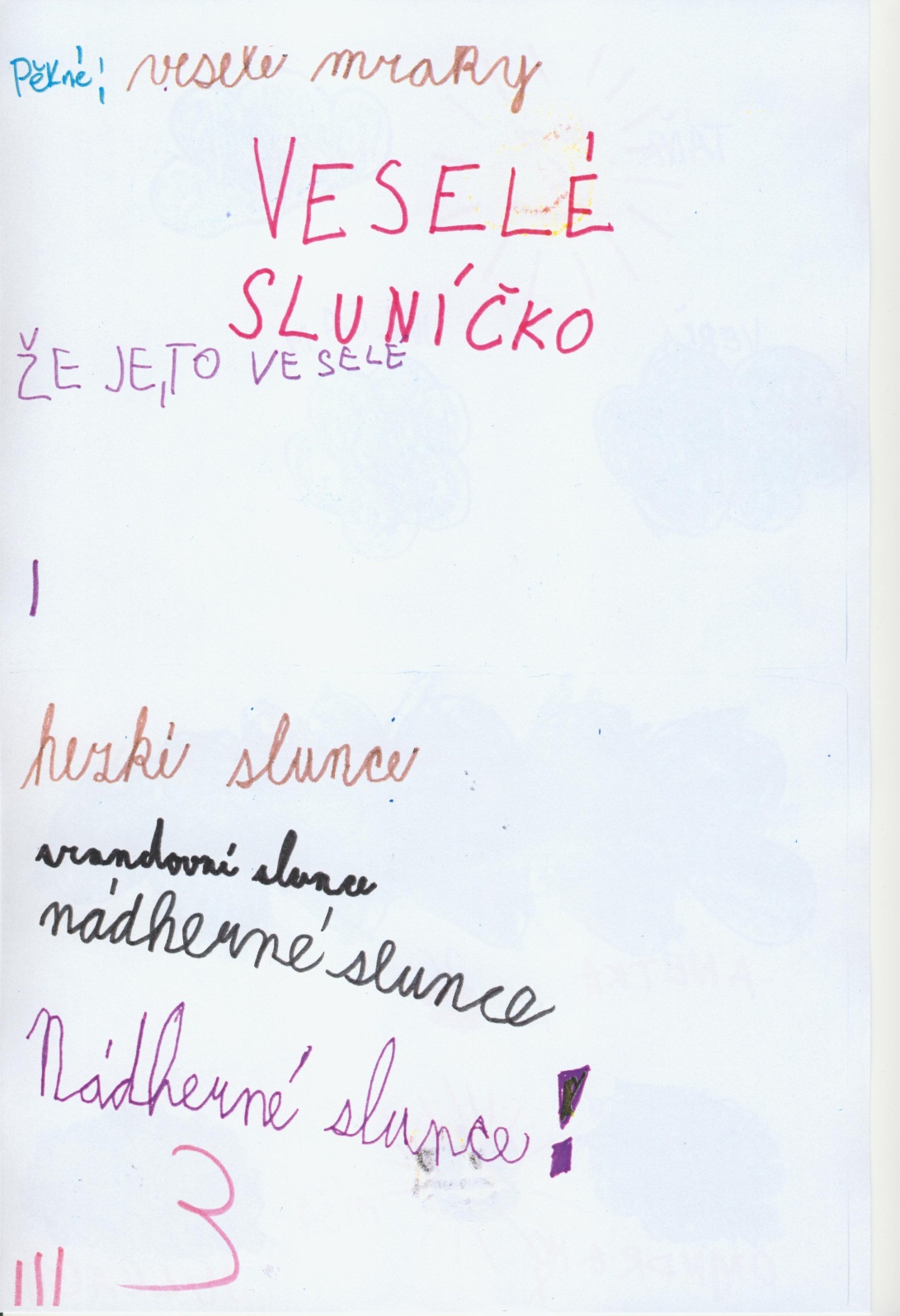 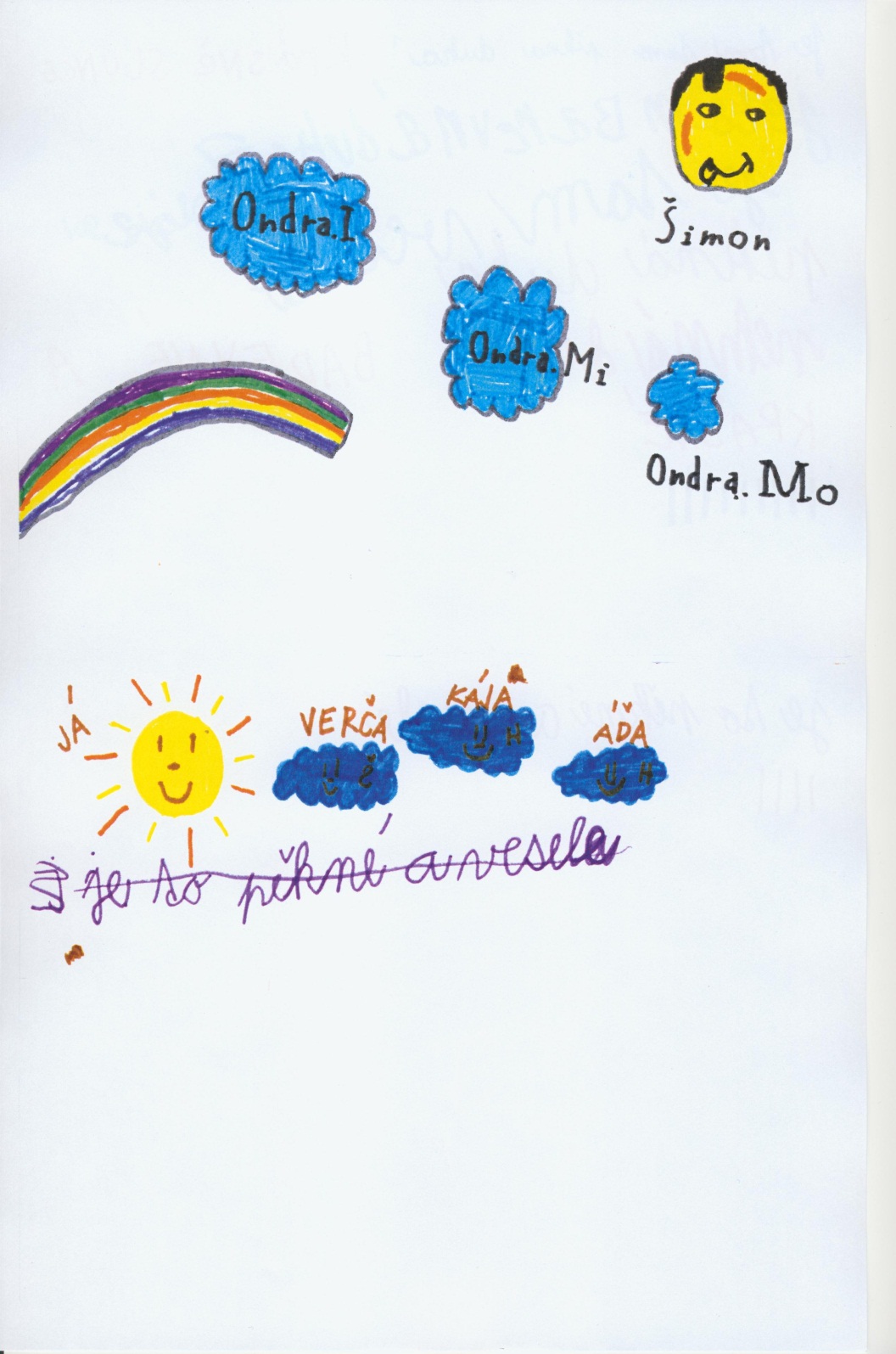 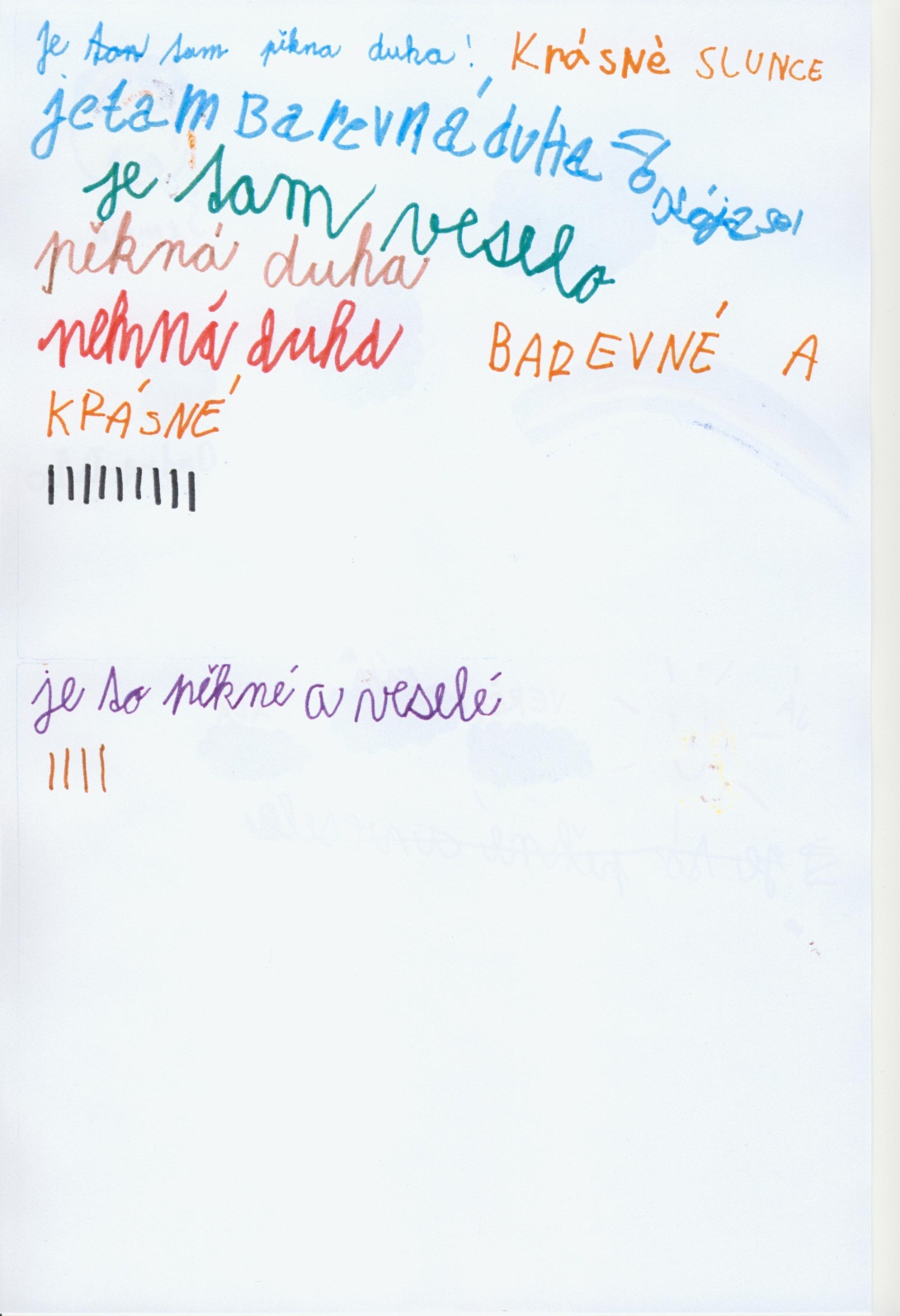 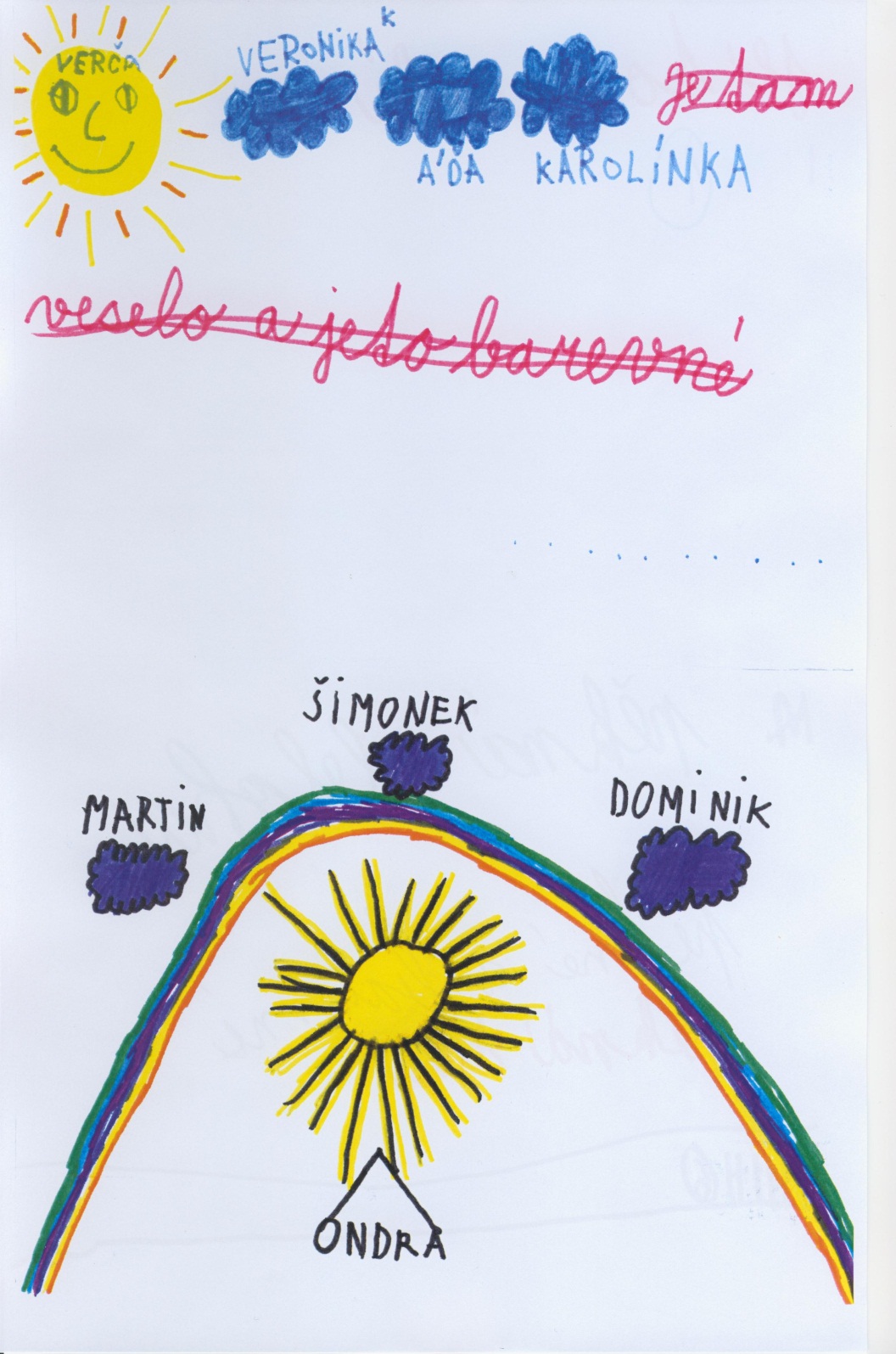 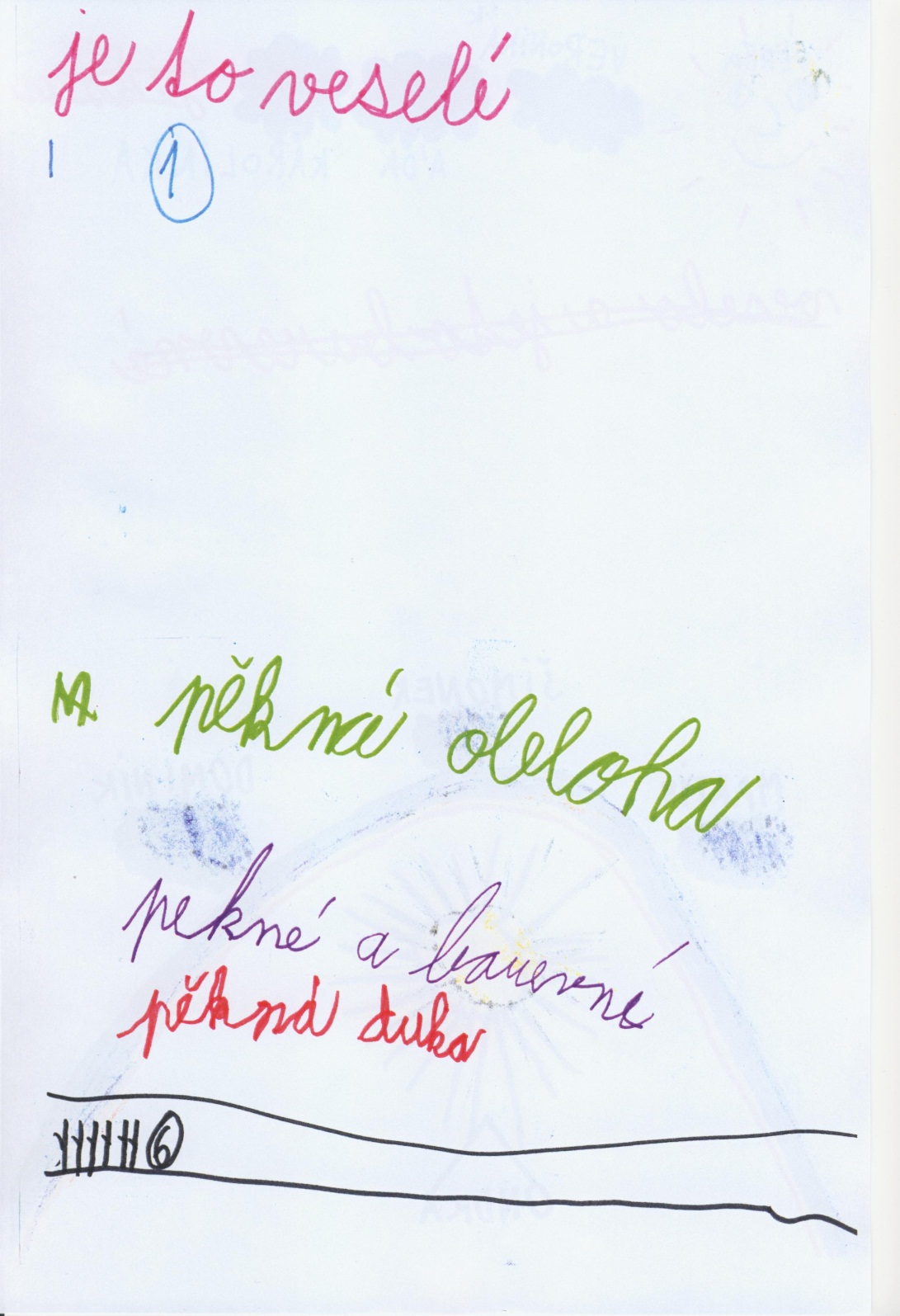 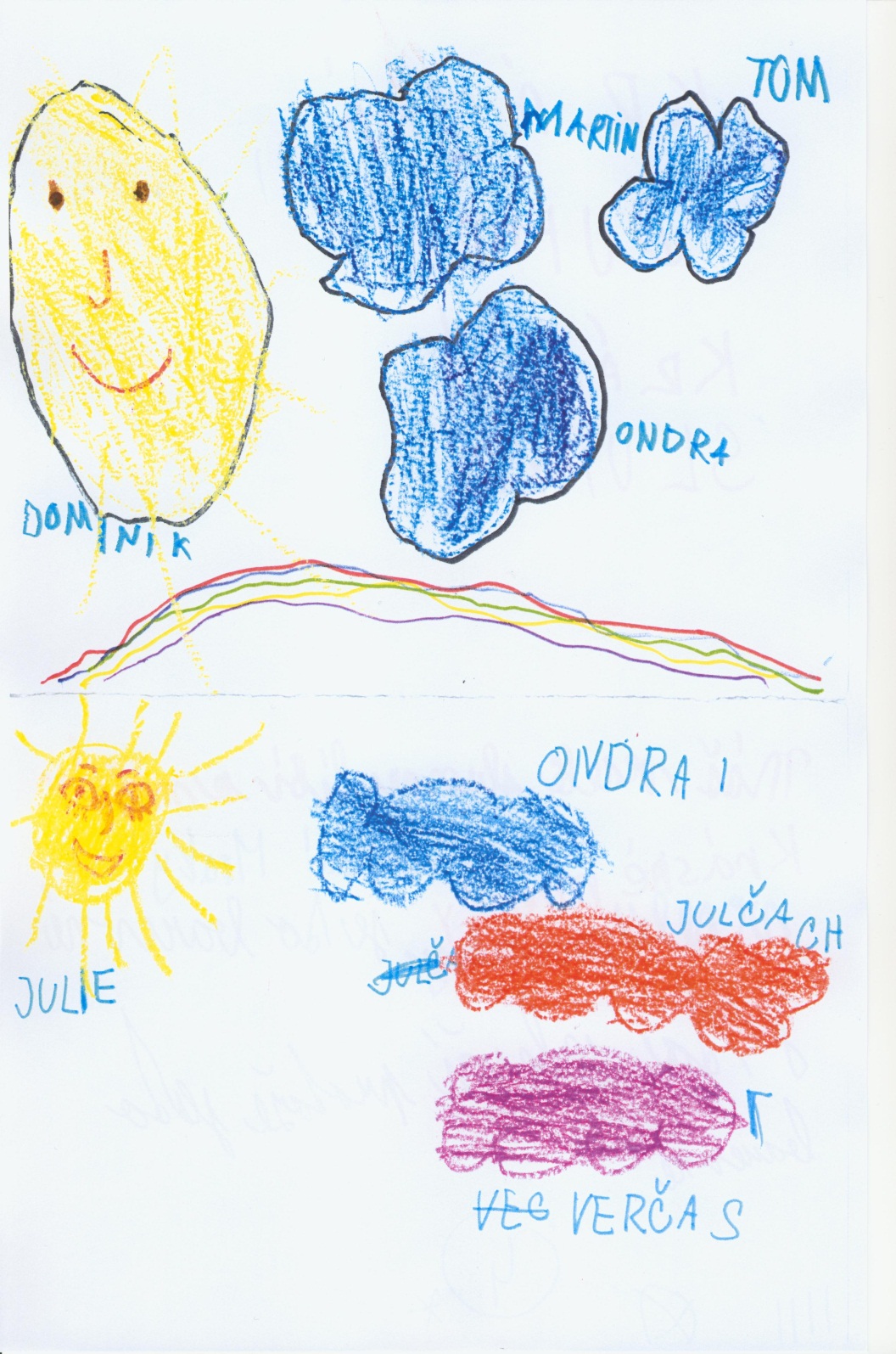 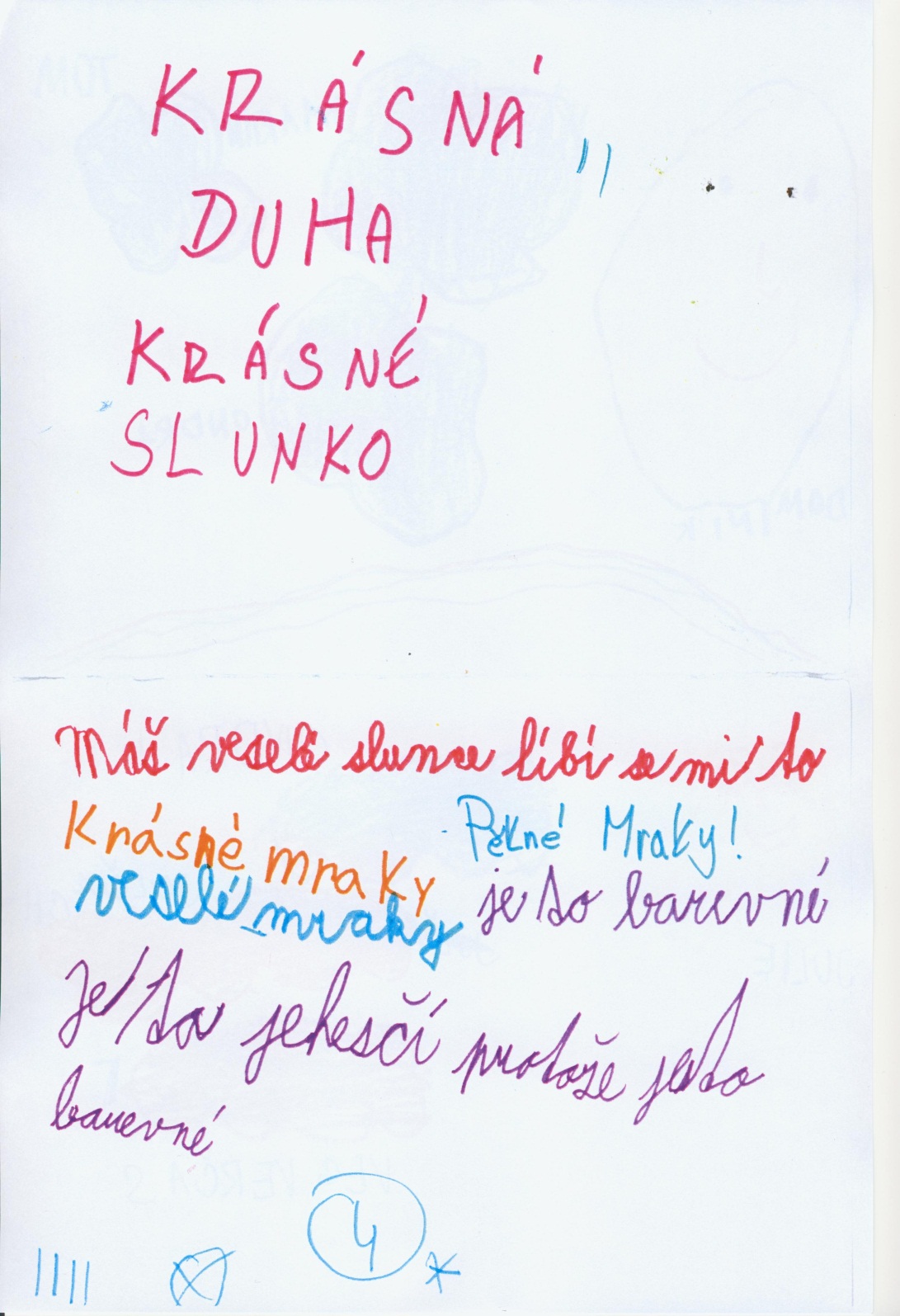 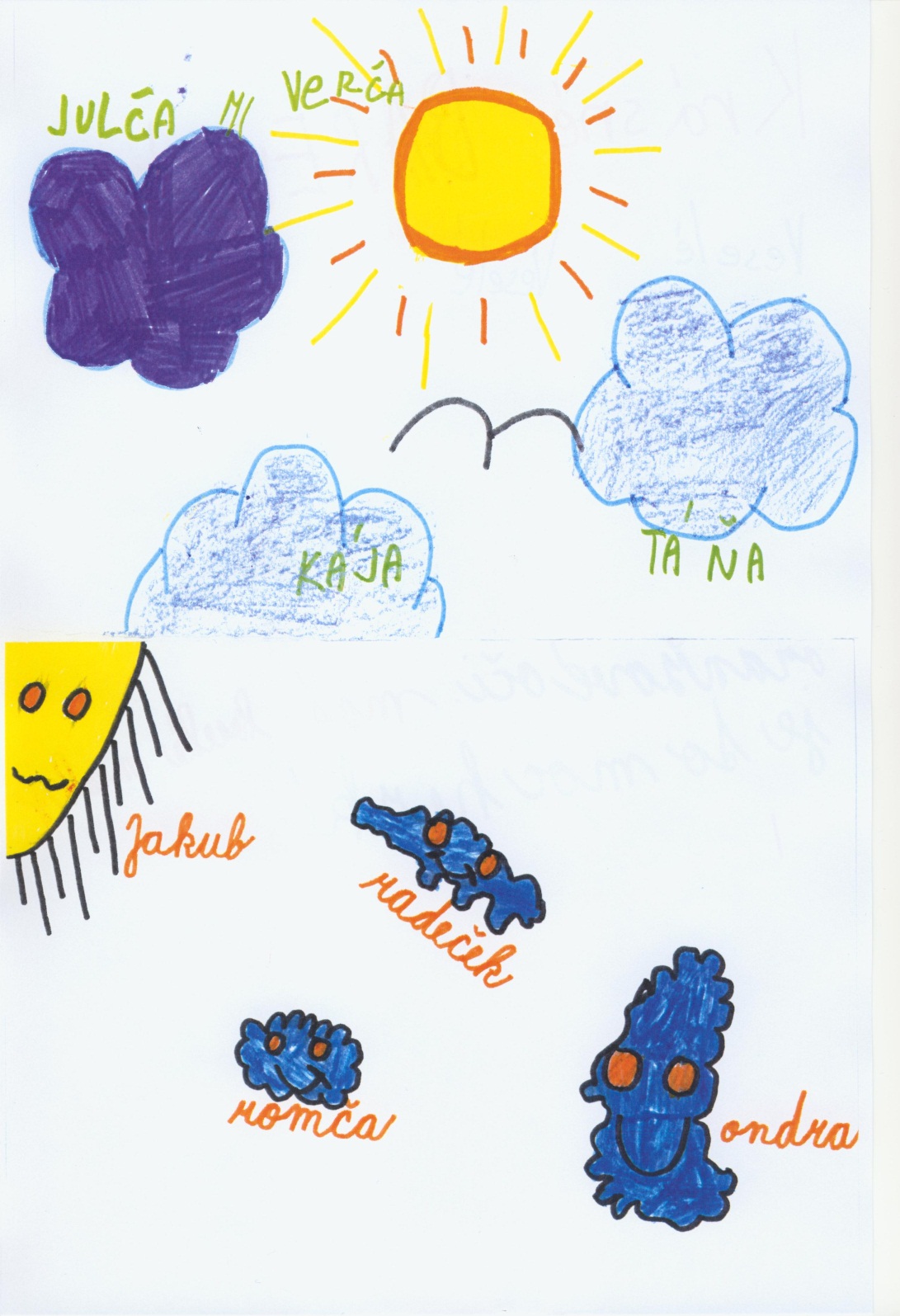 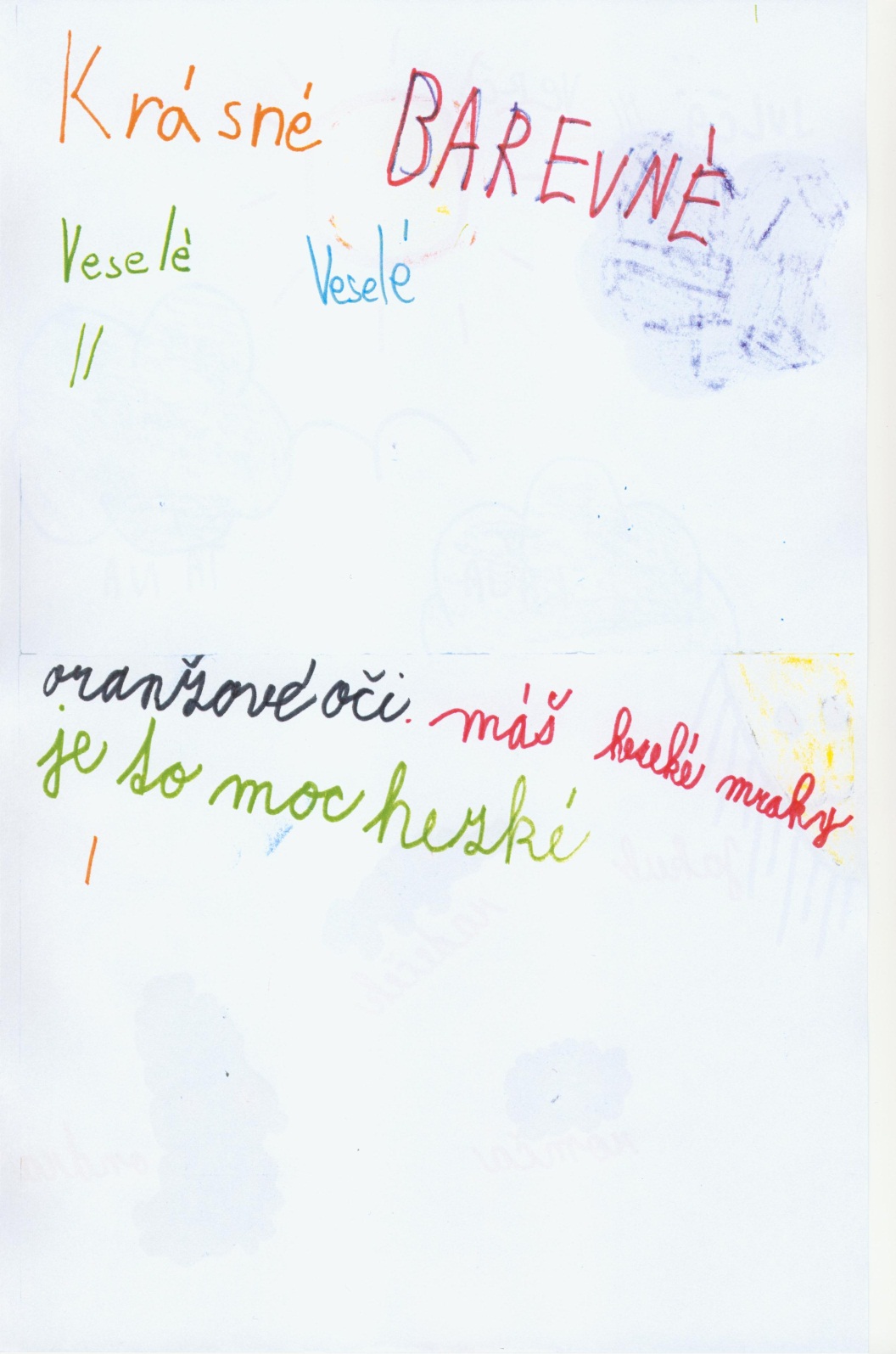 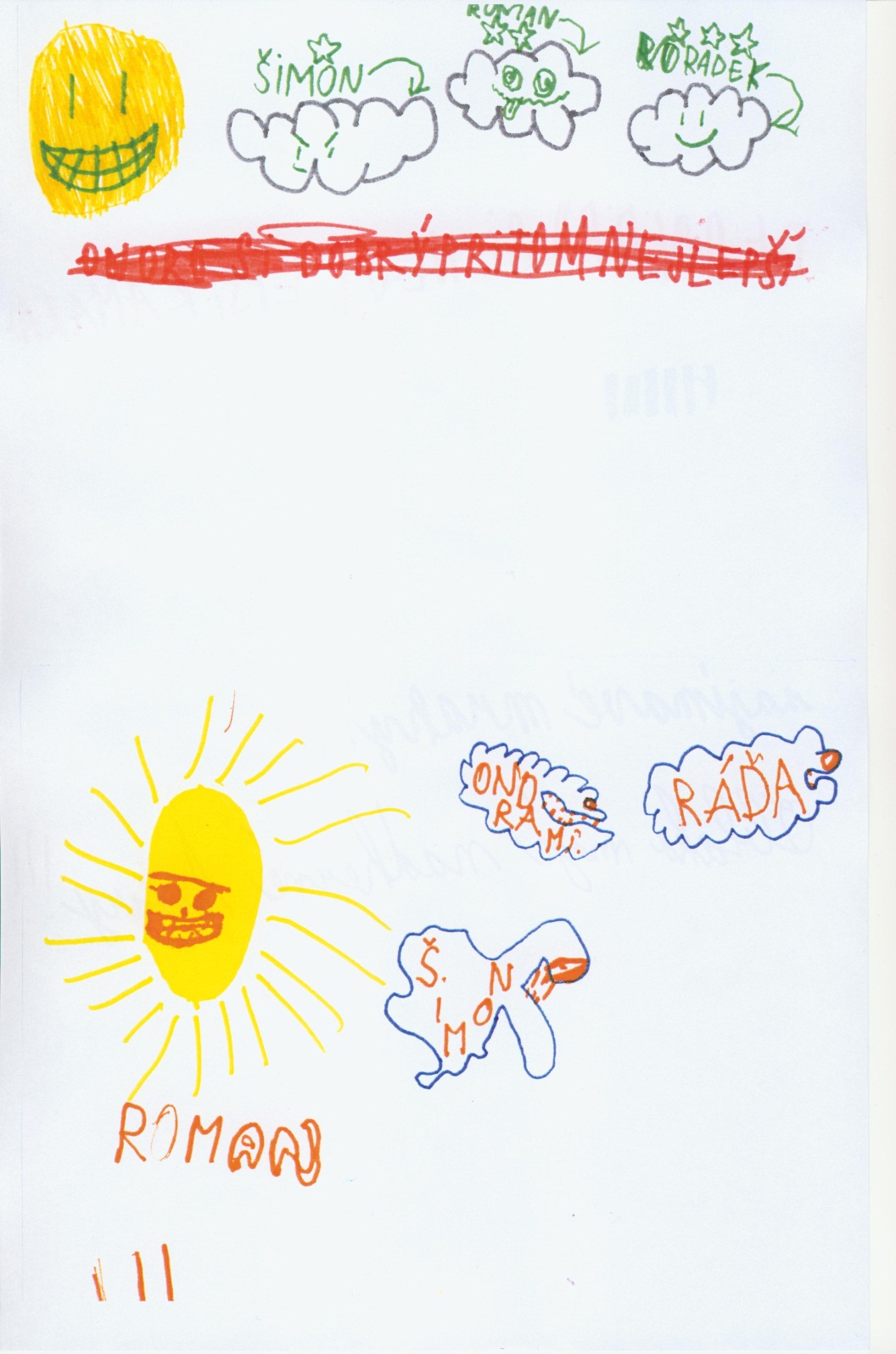 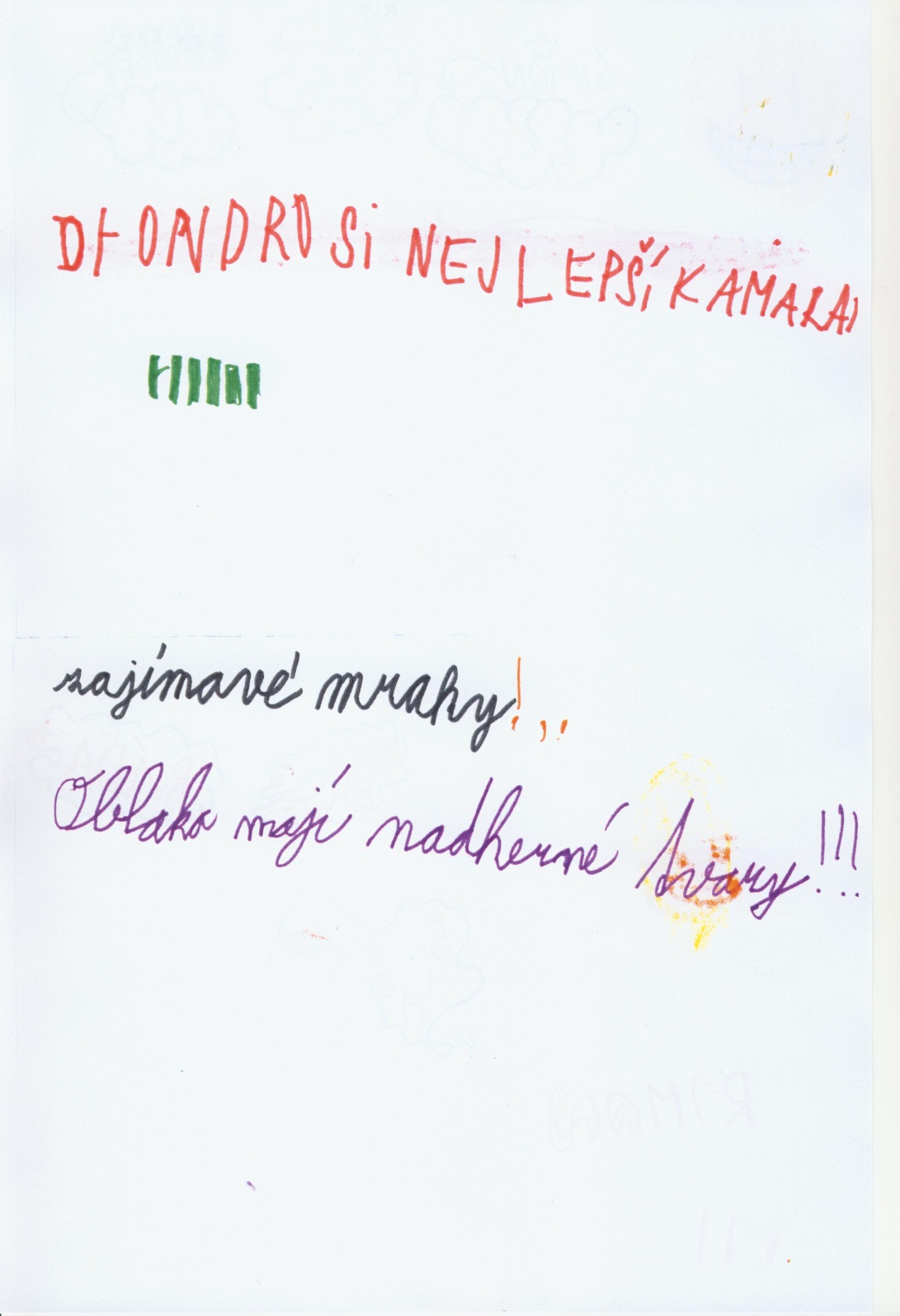 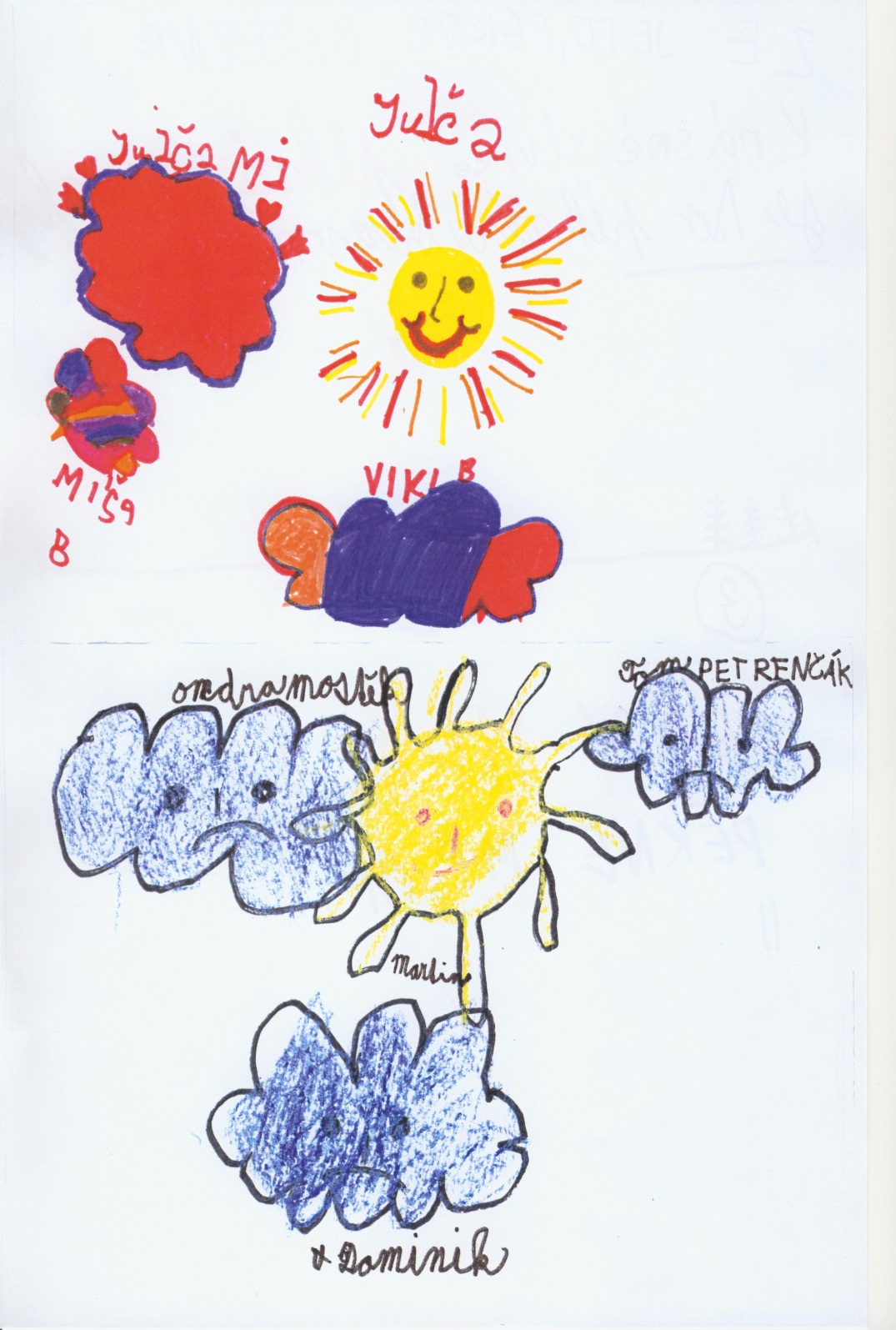 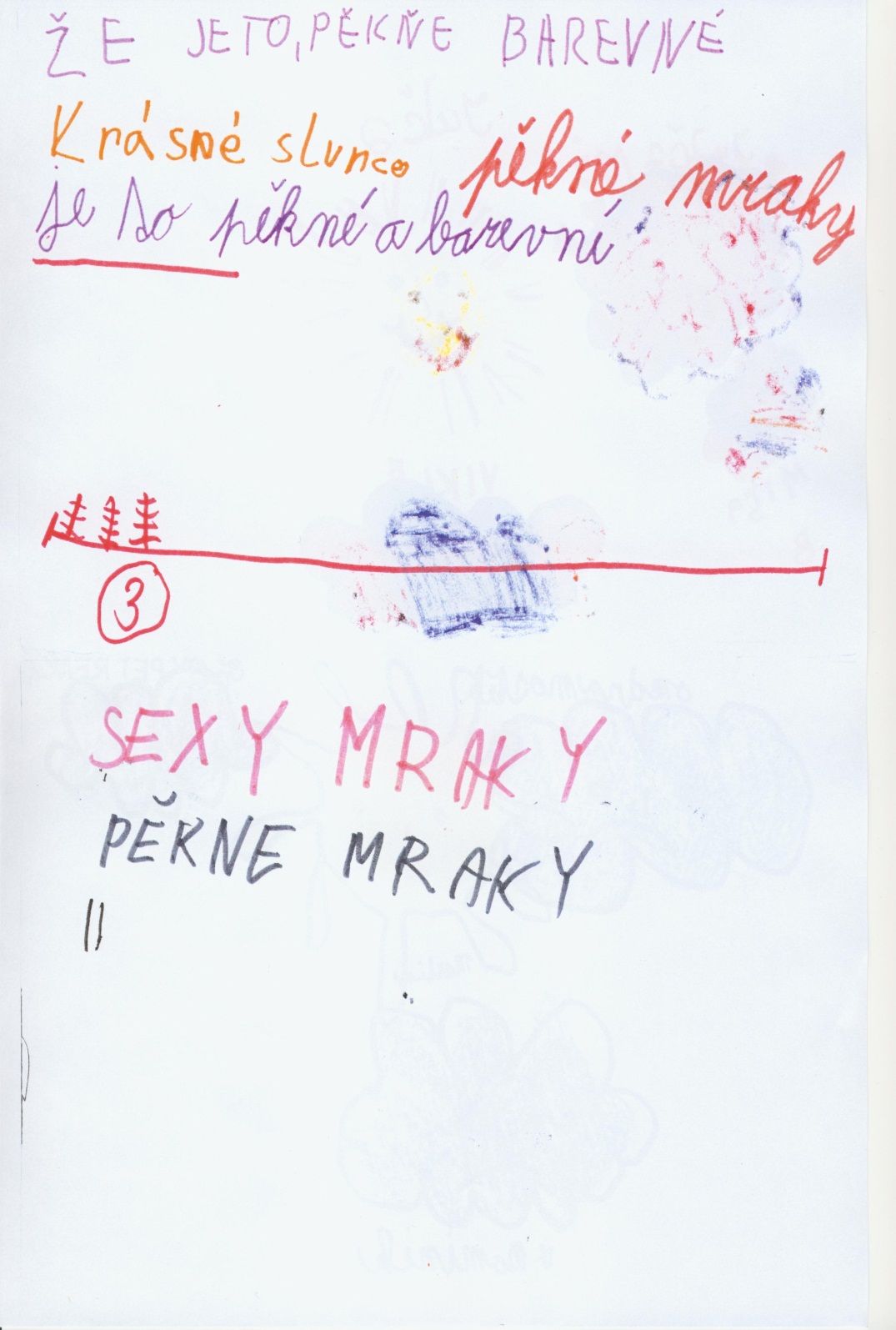 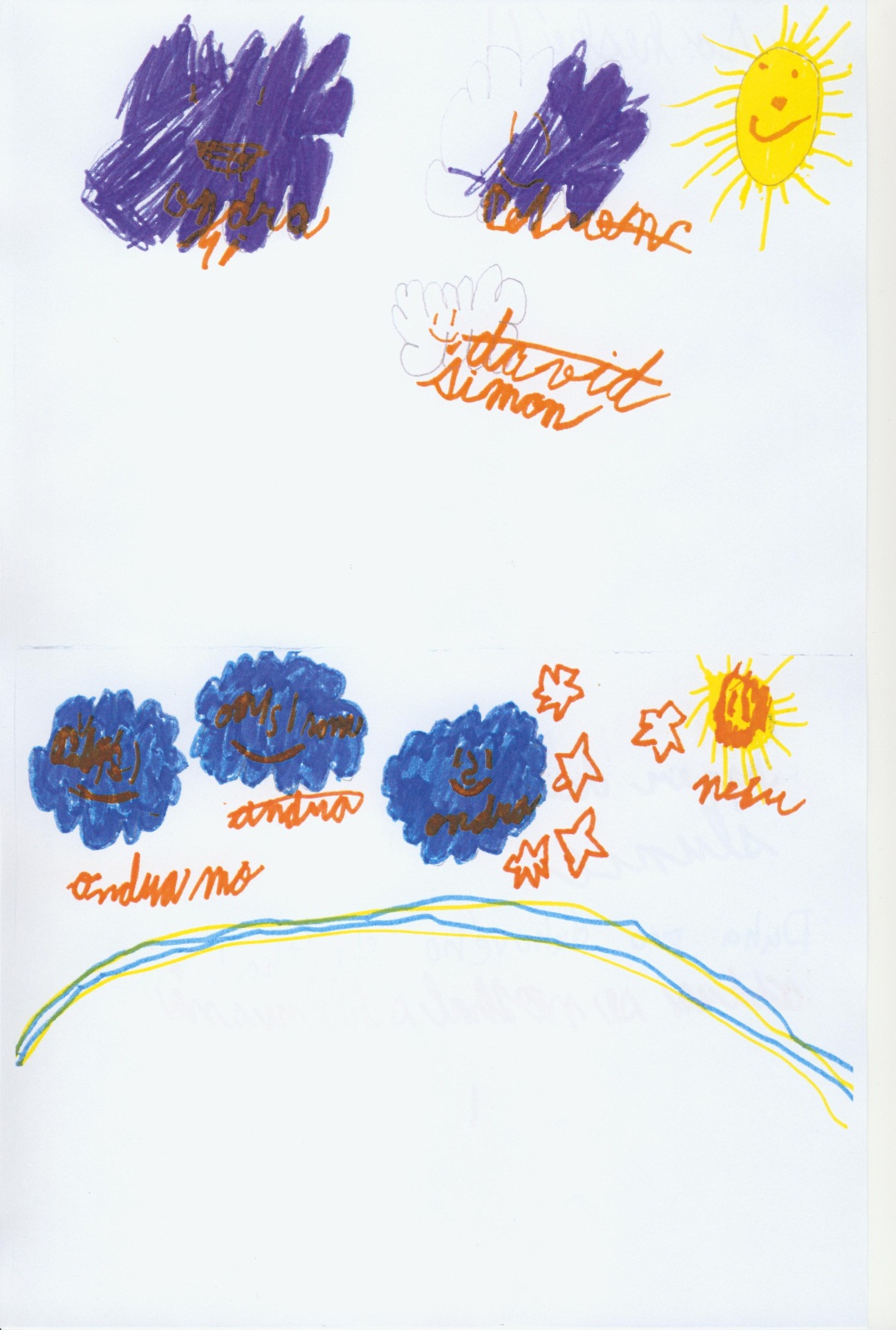 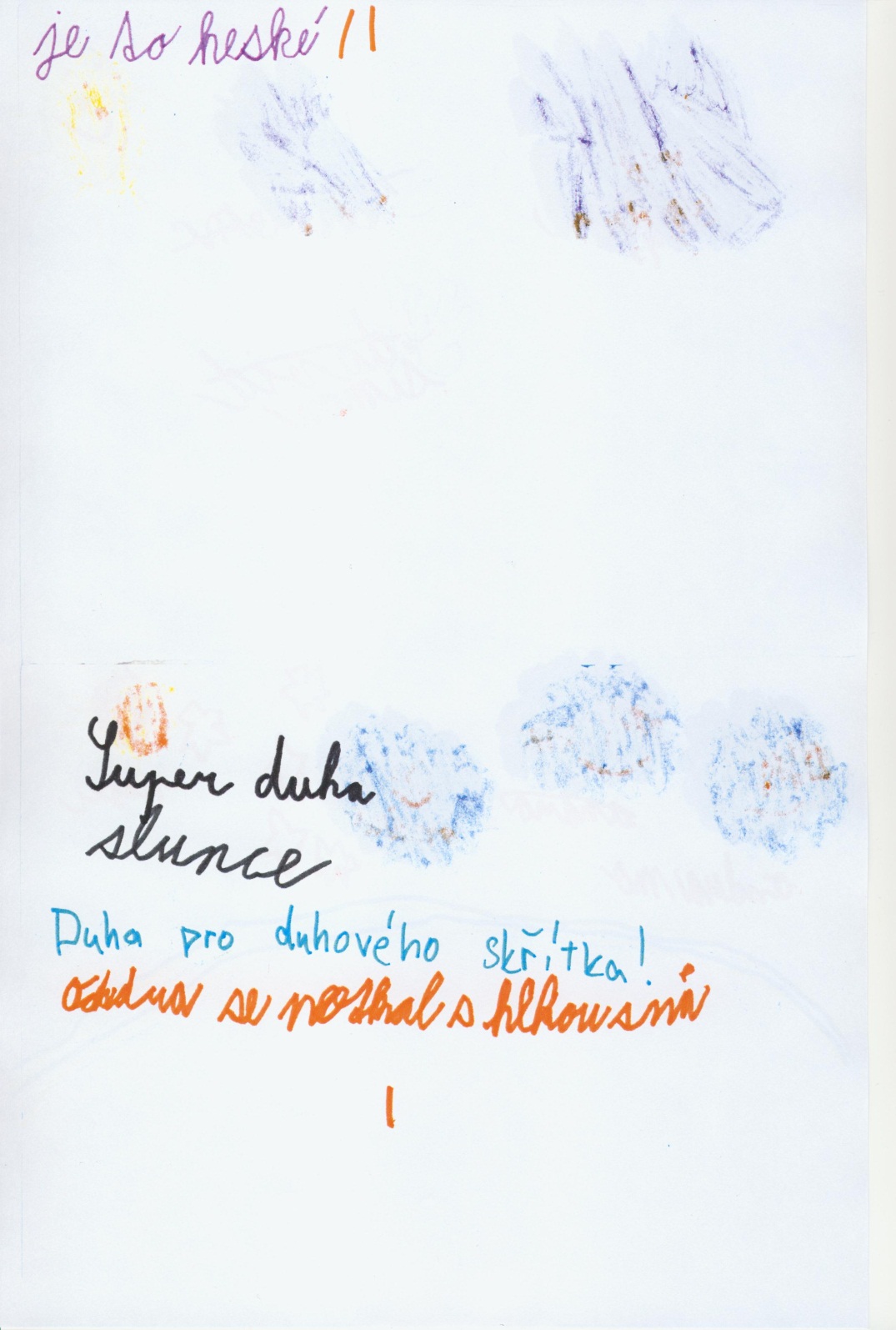 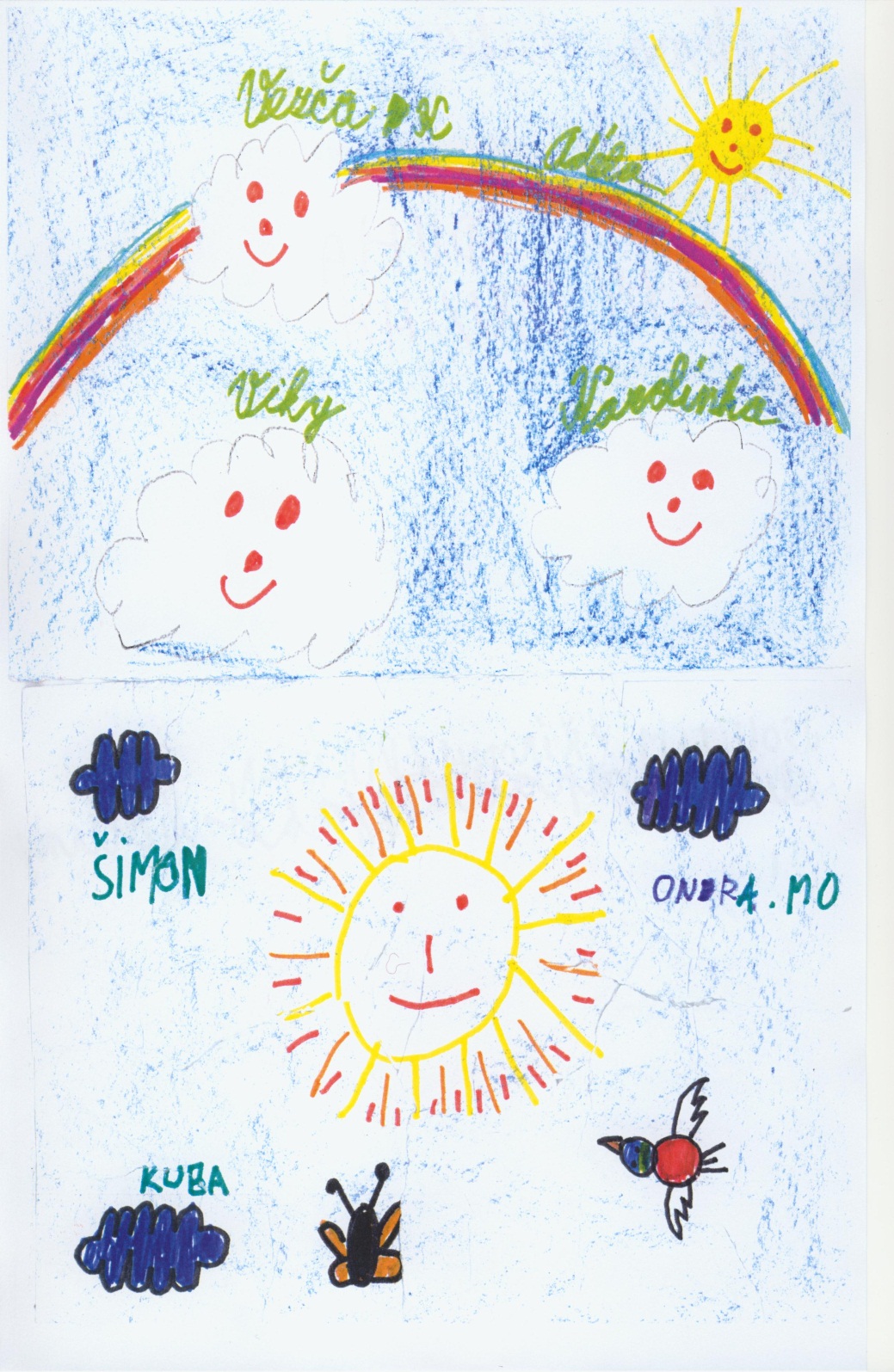 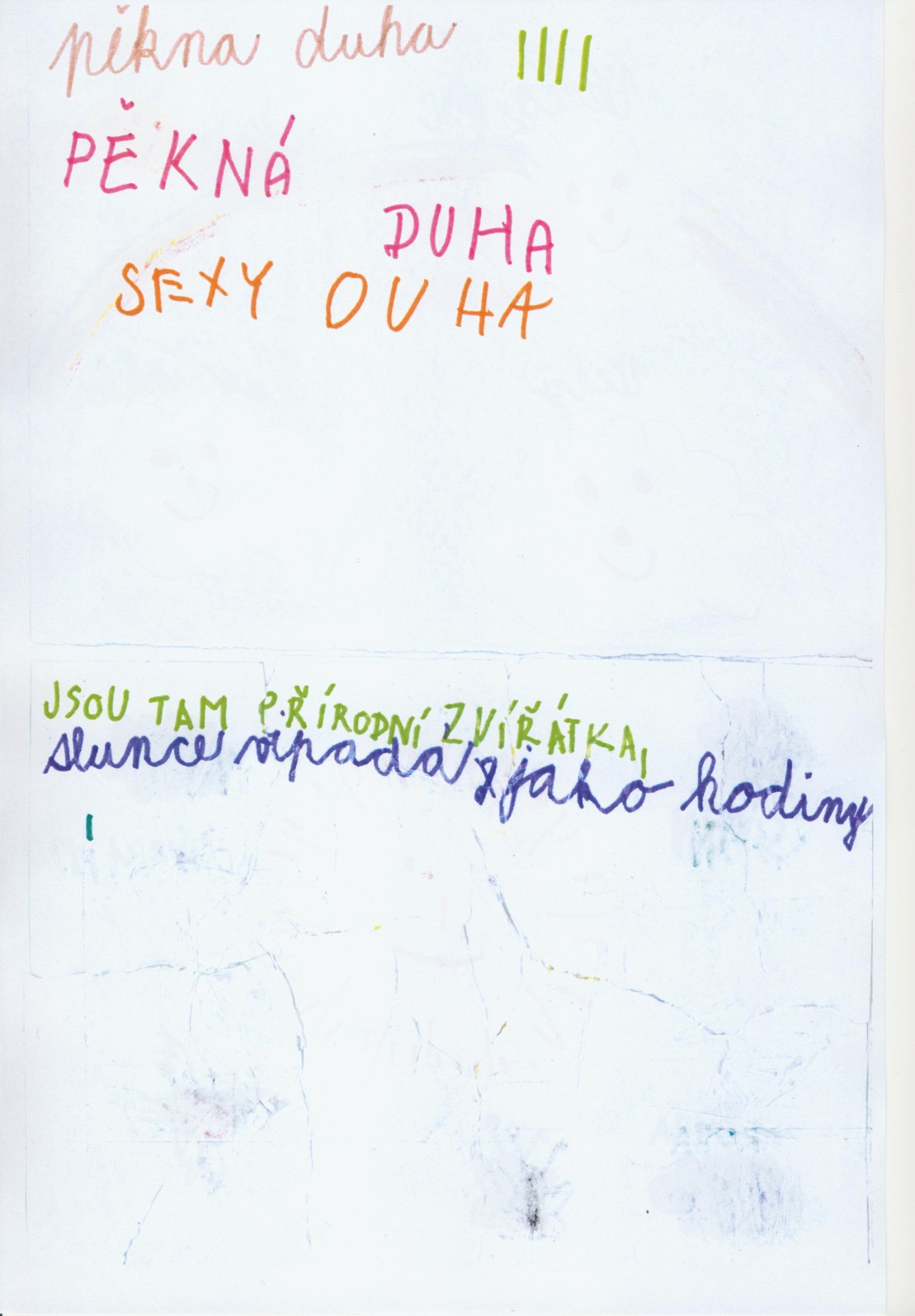 Na které obloze by se jim líbilo a proč?
Vytvořilo se několik skupin, které si vybrali svoje oblohy a zdůvodnili, proč by se jim líbilo právě na vybrané obloze:


obloha je veselá, barevná, duhová apod.


obláčky jsou všechny pohromadě, drží spolu


obloha je zajímavá


na obloze je usměvavé sluníčko


Ve třídě nejde, abychom byli všichni kamarádi, protože každému je dobře na jiné obloze, ale jako třída můžeme táhnout za jeden provaz, vzájemně se tolerovat a být k sobě ohleduplní.
Kamarádství je ?
Kamarádství je hezké
Kamarádství je duhové a barevné  
Kamarádství je zajímavé
Kamarádství je nádherné, krásné
Kamarádství je veselé
Kamarádství je roztomilé
Kamarádství je skvělé
Do kamarádství patří příroda, zvířátka  - společné zájmy
Volba kamarádů na svoji oblohu
Každý si zvolil na svoji oblohu kamarády
Prezentace své volby celé třídě
Sčítání hlasů
Nad čím žáci přemýšleli ?
Aby svojí volbou kamarádů do obláčků jinému neublížili 
    



   



Uvědomovali si, že jejich rozhodnutí, chování a jednání může druhému ublížit - byli vedení k přijetí zodpovědnosti
Koho poznala třídní učitelka?
Ondru
Ve třídě má přezdívku Génius, je bezproblémový, mezi spolužáky oblíbený. Tuto oblohu si vybrala nejpočetnější skupina žáků.
Koho poznala třídní učitelka?
Viktorku
I podle vyjádření třídní učitelky je zajímavá 
a zvláštní
Koho poznala třídní učitelka?
Tomáše
Neustále sleduje hodiny a upozorňuje na čas
Koho poznala třídní učitelka?
Radka
Podle vyjádření třídní učitelky Radka téměř všichni hodnotí jako roztomilého chlapce
Děkuji za pozornost